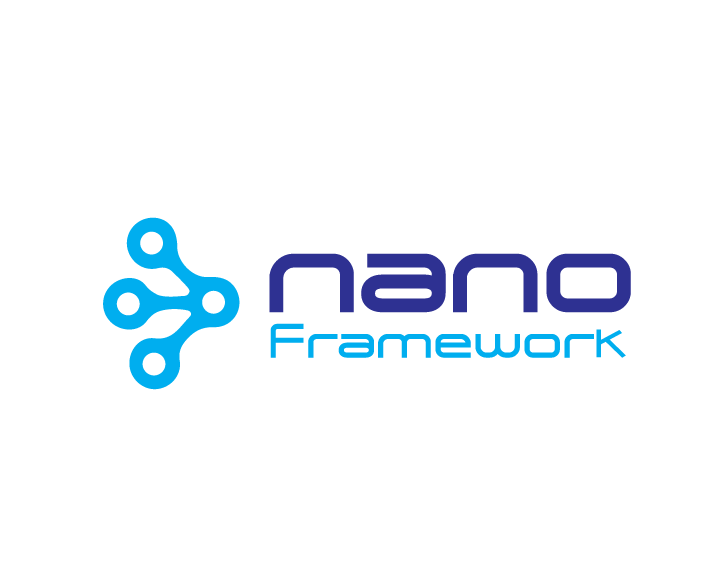 Softwaretechnik, Mikrocontroller und fischertechnik
Stefan Falk
Lasst uns eine Lücke füllen
fischertechnik
-
Controller mit
Arduino u. ä.
Controller
nanoFramework
Entwicklungssystem
RoboPro
Microsoft Visual Studio
Einfache Systeme, nicht
Lasst uns eine Lücke füllen
2017/2019
viel mächtiger als ein
simpler Texteditor
Programmiersprache
RoboPro
C#
C
Eigenschaften
Komfortabel und
Fast der volle .net
-
Low
-
Level, sehr nah an
„unkaputtbar“
Umfang, sehr mächtig,
der Hardware, relativ
sehr komfortabel, dafür
fehlerträchtig, dafür
Timing im
ms
-
Bereich
sehr schnell in der
Ausführung
Zielgruppe
Einsteiger bis
Leute, die komfortabel
Masochisten ;
-
) die ganz
Experten
komplexe Software
tief unten wissen
entwickeln und testen
wollen, wie alles
wollen mit demselben
funktioniert, oder die
Komfort, den sie von
Timing im µs
-
Bereich
PCs gewohnt sind
benötigen
Was ist nanoFramework?
Unterstützte Plattformen
So ungefähr jedes Board mit einem 32-bit-µC drauf – Auswahl:
Was habe ich davon?
Womit erkaufe ich mir das?
Du brauchst einen Windows-PC
Aktuell kein Linux, kein Mac
Die kostenlose Visual Studio Community Edition genügt
nanoFramework interpretiert die compilierte Intermediate Language (IL, der .net-Bytecode) zur Laufzeit
Du kannst damit kein Timing im µs-Bereich haben, sondern nur im ms-Bereich
Das ist immer noch viel schneller als das 10-ms-Raster der RoboPro-Controller
Für fast alle fischertechnik-Modelle mehr als schnell genug
Wenn es wirklich nötig ist, kannst Du selber nativen (C/C++)-Code einbetten für die Teile, die harte Echtzeit benötigen
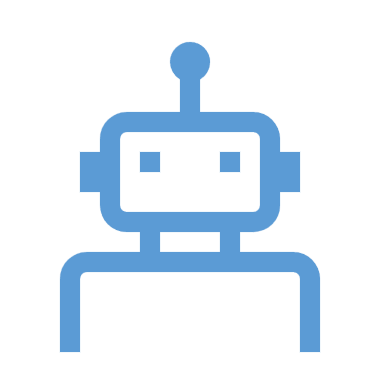 Nun zeig‘ doch endlich!… Demo!
Das Abstract I/O-Framework
softwaretechnisch noch eins draufsetzen
Dann kannich aber auch was anderes reinreichen, was „ja oder nein“ liefert!
Wirklich? Nein! Es braucht nur irgendwas mit ja oder nein!
Also schreiben wir das Programm so, dass es nur „irgendwas mit ja oder nein“ bekommt.
Mein Programm braucht einen Taster.
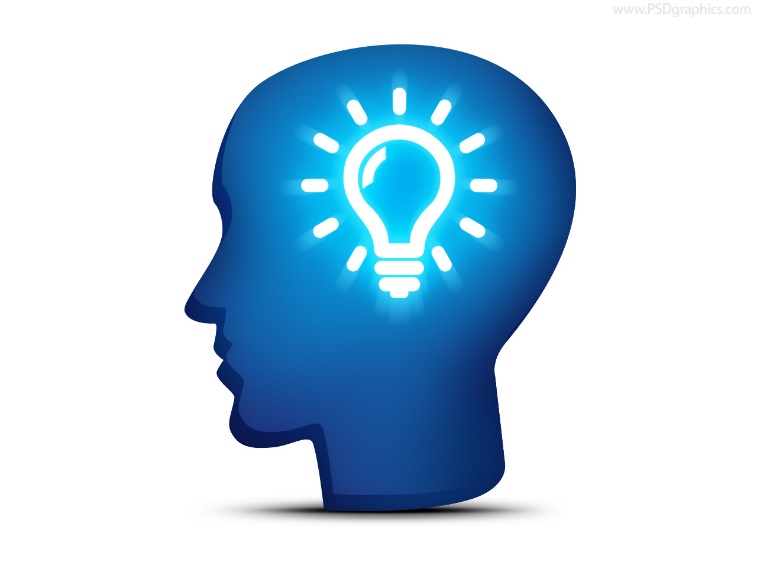 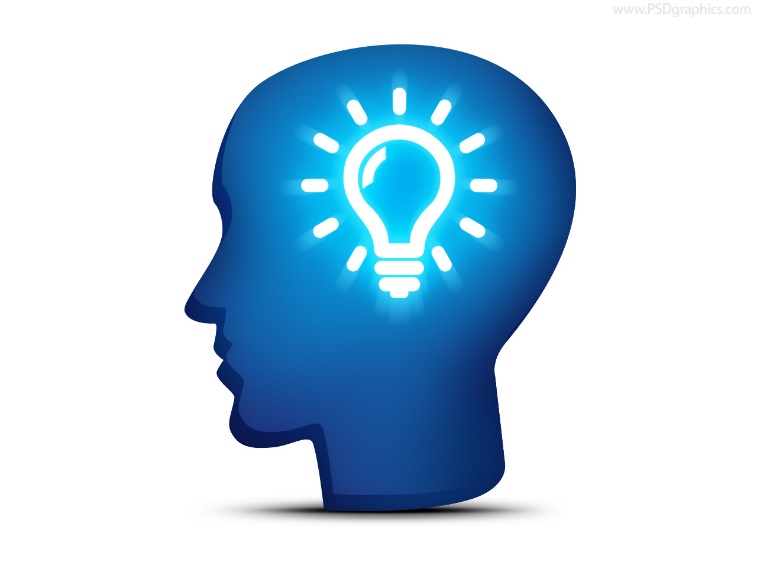 Einen Analogwert einer Lichtschranke, mit einem Schwellwert verglichen!
Ein Software-Objekt, mit dem ich meinen Modell-Code vorab testen kann!
Die Idee
Das einfachste Programm der Welt
Wenn und solange ich den Taster drücke, soll der Motor laufen
Superprimitiver Ansatz:

while (true)
{
if (TasterGedrueckt())
{
MotorEin();
}
else
{
MotorAus();
}
}
Dasselbe Programm mit AbstractIO
// Merke: Dieses Programm wird sich heute nicht mehr ändern!

public static void Run(IBooleanInput button, IBooleanOutput motor)
{
    while (true)
    {
        motor.Value = button.Value;
    }
}
Aufruf mit abstrakten I/O-Objekten
Run(

    button: new Netduino3.DigitalInput(DigitalInputPin.D2),

    motor: shield.GetDcMotor(1)
            .MappedFromBoolean(falseValue: 0f, trueValue: 1f)

);
Lass den Motor weich anlaufen!
Run(

    button: new Netduino3.DigitalInput(DigitalInputPin.D2),

    motor: shield.GetDcMotor(1)
            .Smoothed(valueChangePerSecond: 0.5f, rampIntervalMs: 20)
            .MappedFromBoolean(falseValue: 0f, trueValue: 1f)

);
Eine Lampe soll den Lauf anzeigen
Run(

    button: new Netduino3.DigitalInput(DigitalInputPin.D2),

    motor: shield.GetDcMotor(1)
            .Smoothed(valueChangePerSecond: 0.5f, rampIntervalMs: 20)
            .MappedFromBoolean(falseValue: 0f, trueValue: 1f)
            .Distributed(
                shield.GetDcMotor(2)
                .MappedFromBoolean(falseValue: 0f, trueValue: 1f))

);
Die Lampe soll blinken anstatt nur leuchten
Run(

    button: new Netduino3.DigitalInput(DigitalInputPin.D2),

    motor: shield.GetDcMotor(1)
            .Smoothed(valueChangePerSecond: 0.5f, rampIntervalMs: 20)
            .MappedFromBoolean(falseValue: 0f, trueValue: 1f)
            .Distributed(
                shield.GetDcMotor(2)
                .MappedFromBoolean(falseValue: 0f, trueValue: 1f)
                .BlinkedWhenTrue(onDurationMs: 500, offDurationMs: 500))

);
Weich blinken natürlich!
Run(

    button: new Netduino3.DigitalInput(DigitalInputPin.D2),

    motor: shield.GetDcMotor(1)
            .Smoothed(valueChangePerSecond: 0.5f, rampIntervalMs: 20)
            .MappedFromBoolean(falseValue: 0f, trueValue: 1f)
            .Distributed(
                shield.GetDcMotor(2)
                .Smoothed(valueChangePerSecond: 2f, rampIntervalMs: 20)
                .MappedFromBoolean(falseValue: 0f, trueValue: 1f)
                .BlinkedWhenTrue(onDurationMs: 500, offDurationMs: 500))

);
Analoge Lichtschranke anstatt Taster
Run(

    button: new Netduino3.AnalogAdcInput(AnalogInputPin.A1)                
        .ScaleToRange(smallestValueMappedTo: 0f, largestValueMappedTo: 1f) 
        .SchmittTrigger(threshold: 0.5f, hysteresis: 0.05f),

    motor: shield.GetDcMotor(1)
            .Smoothed(valueChangePerSecond: 0.5f, rampIntervalMs: 20)
            .MappedFromBoolean(falseValue: 0f, trueValue: 1f)
            .Distributed(
                shield.GetDcMotor(2)
                .Smoothed(valueChangePerSecond: 2f, rampIntervalMs: 20)
                .MappedFromBoolean(falseValue: 0f, trueValue: 1f)
                .BlinkedWhenTrue(onDurationMs: 500, offDurationMs: 500))

    );
Lichtschranke ist ok, aber andersrum bitte
Run(

    button: new Netduino3.AnalogAdcInput(AnalogInputPin.A1)                
        .ScaleToRange(smallestValueMappedTo: 0f, largestValueMappedTo: 1f) 
        .SchmittTrigger(threshold: 0.5f, hysteresis: 0.05f)
        .Invert(),

    motor: shield.GetDcMotor(1)
            .Smoothed(valueChangePerSecond: 0.5f, rampIntervalMs: 20)
            .MappedFromBoolean(falseValue: 0f, trueValue: 1f)
            .Distributed(
                shield.GetDcMotor(2)
                .Smoothed(valueChangePerSecond: 2f, rampIntervalMs: 20)
                .MappedFromBoolean(falseValue: 0f, trueValue: 1f)
                .BlinkedWhenTrue(onDurationMs: 500, offDurationMs: 500))

    );
https://github.com/steffalk/AbstractIO